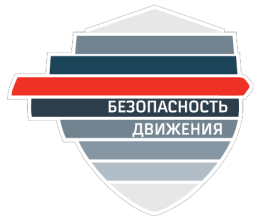 XX ВСЕРОССИЙСКАЯ НАУЧНО-ПРАКТИЧЕСКАЯ КОНФЕРЕНЦИЯ «БЕЗОПАСНОСТЬ ДВИЖЕНИЯ ПОЕЗДОВ»
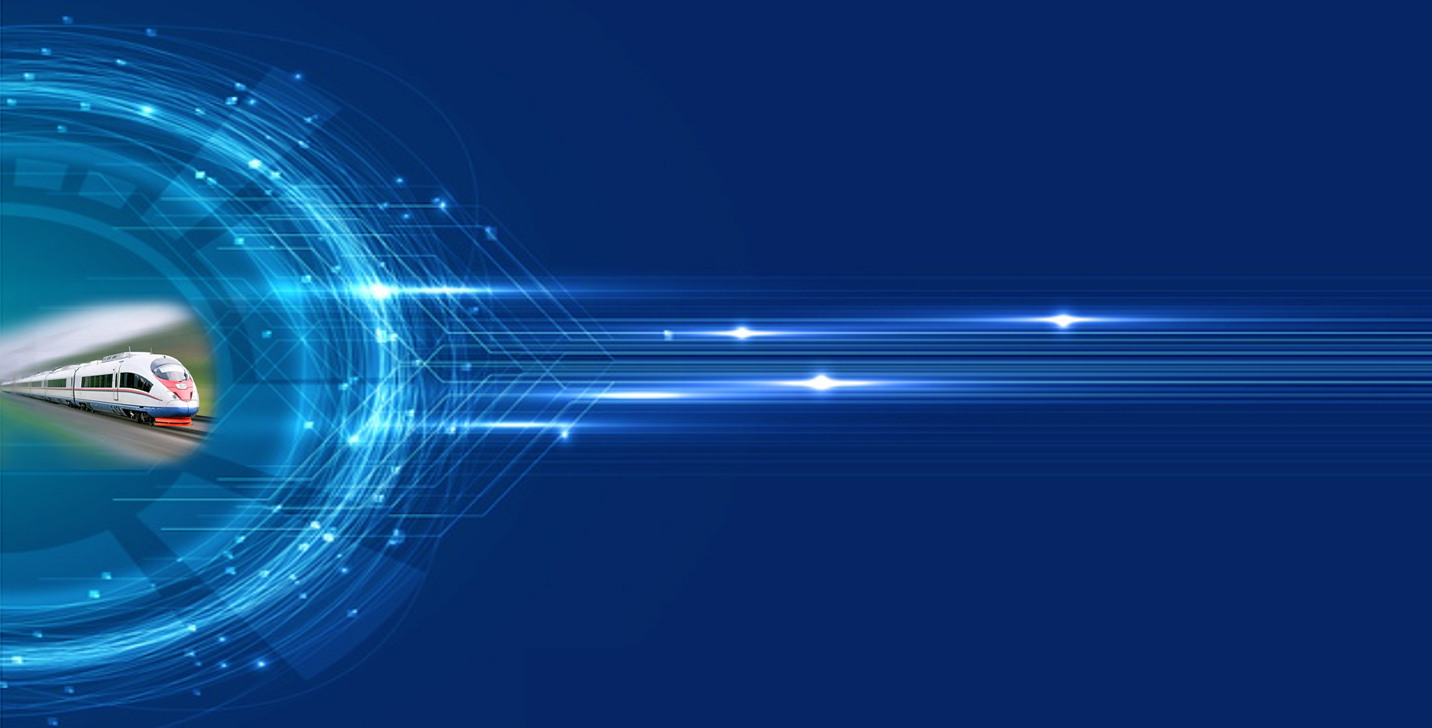 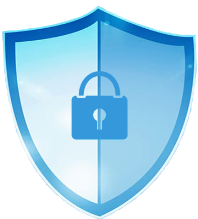 ЦИФРОВАЯ ТРАНСФОРМАЦИЯВ БЕЗОПАСНОСТИ ДВИЖЕНИЯ
КАК СТРАТЕГИЯ УСПЕХА И РАЗВИТИЯ ВОЗМОЖНОСТЕЙ
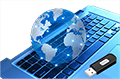 ОНЛАЙН ФОРМАТ
2020
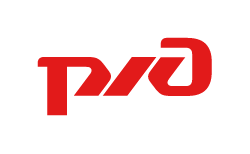 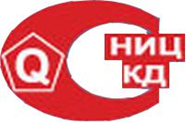 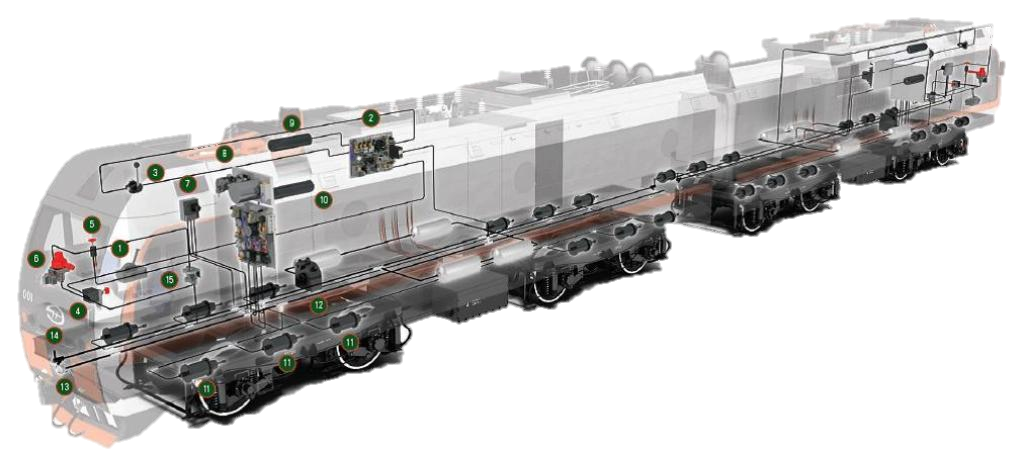 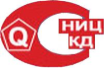 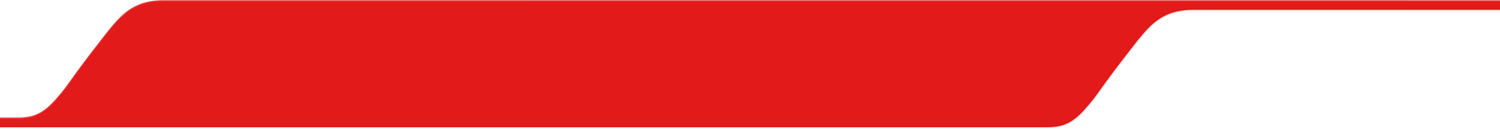 Роль назначенных показателей в обеспечении безопасности объекта
Шолкин В.Г., д.т.н., заслуженный деятель науки, генеральный директор НИЦ КД
26 ноября 2020 г.
ТК 119 «Надежность в технике»
Технический комитет по стандартизации 119 «Надежность в технике»
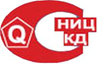 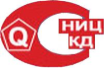 Председатель – Шолкин В.Г. , д.т.н., заслуженный деятель науки, 
генеральный директор НИЦ КД,
Ответственный секретарь – Львова И.В. , к.т.н

Нижний Новгород, телефон (831) 215-82-88, факс (831) 217-00-75,
email: tk119@nickd.ru
Международная стандартизация
ТК 119 «Надежность в технике»  взаимодействует
с международными  комитетами по стандартизации:

 IEC /TC  56  «Надежность»


ISO /TC  199 «Безопасность машин»
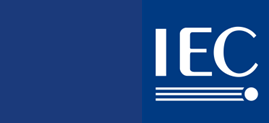 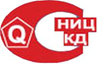 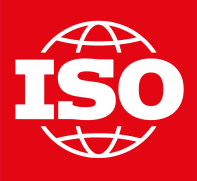 Стандарты серии «Надежность в технике»
Все документы ТК 119 являются документами общетехнического назначения. Стандарты серии "Надежность в технике"  применимы к объектам различного типа, и к простым объектам, не имеющим составных частей, и к сложным системам, включающим подсистемы, блоки, элементы, программные блоки и персонал, и содержат современные методы для применения при: 
нормировании и проектировании надежности;
внедрении системы управления надежностью;
оценке показателей надежности и проверке их соответствия установленным требованиям;
испытаниях на надежность;
техническом обслуживании и его обеспечении;
оценке экономических аспектов обеспечения надежности.
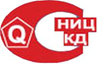 Внедрение стандартов в области надежности
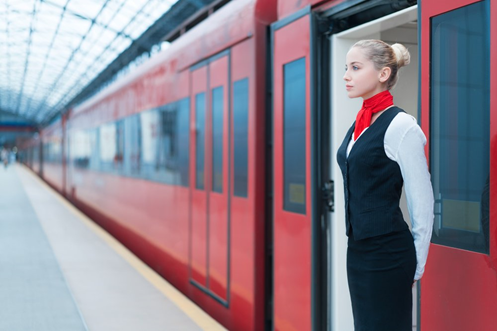 Внедрение стандартов способствует повышению надежности объектов, снижению вероятности возникновения опасных ситуаций и их последствий для здоровья людей и экологии, а также снижению материальных затрат, связанных с эксплуатацией объекта и устранением последствий.
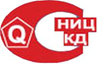 Актуальные стандарты ТК 119
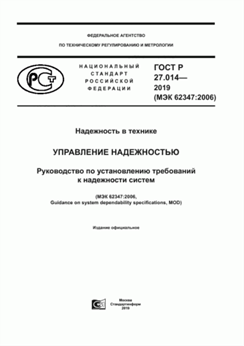 ГОСТ Р 27.003-2011 Надежность в технике (ССНТ). Управление надежностью. Руководство по заданию технических требований к надежности
ГОСТ Р 27.012-2019 (МЭК 61882:2016)   Надежность в технике. Анализ опасности и работоспособности (HAZOP)
ГОСТ Р 27.013-2019 (МЭК 62308:2006)   Надежность в технике. Методы оценки показателей безотказности
ГОСТ Р 27.014-2019 (МЭК 62347:2006)     Надежность в технике. Управление надежностью. Руководство по установлению требований к надежности систем
ГОСТ Р 27.015 – 2019 (МЭК 60300-3-15: 2009)   Надежность в технике. Управление надежностью. Руководство по проектированию надежности систем
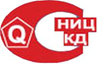 Стандарты ТК 119, разрабатываемые 
в 2020 году
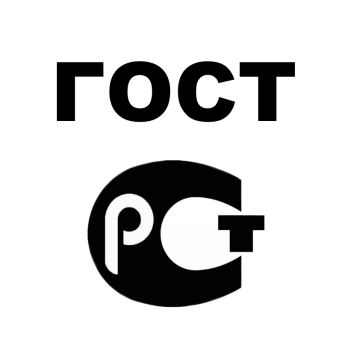 Надежность в технике. Управление надежностью. Стоимость жизненного цикла. (IDT) IEC 60300-3-3(2017)
Надежность в технике. Руководство по обеспечению надежности программного обеспечения. (MOD) IEC 62628(2012)
Надежность в технике. Методы оценки риска. (IDT) IEC 31010(2019)
Надежность в технике. Термины и определения. Разработка ГОСТ Р
Надежность в технике. Структурная схема надежности (MOD) IEC 61078(2016)
Надежность в технике. Анализ видов и последствий отказов. ( IDT) IEC 60812(2018)
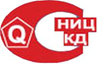 За счет средств заказчика специалисты  ТК 119  выполняют работы по следующим направлениям:
разработка документов организации в области менеджмента надежности;
проверка документов организации на соответствие требованиям в области надежности;
анализ данных о надежности объекта, построение моделей описания показателей надежности объекта;
анализ надежности объекта;
применение методов оценки надежности;
оценка надежности по результатам испытаний и данным эксплуатации
консультации и обучение по вопросам надежности.
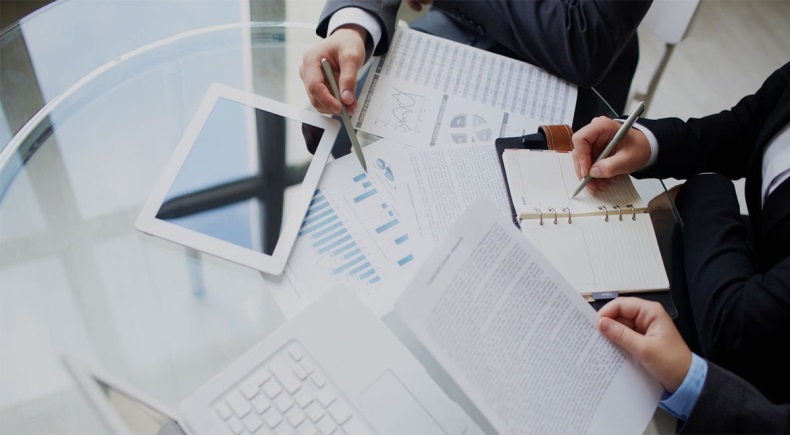 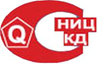 RAMS
RAMS – это методология обеспечения безотказности (Reliability), готовности (Availability), ремонтопригодности (Maintainability) и безопасности (Safety) на железнодорожном транспорте. RAMS формализован стандартами EN 50126 и IEC 62278. 

Методология RAMS базируется на принципе ALARP (настолько низкий уровень остаточного риска, насколько возможно) при обеспечении безопасности и надежности на всех стадиях жизненного цикла объекта железнодорожного транспорта.

На основе RAMS на ОАО «РЖД» создана система адаптивного Управления техническим содержанием инфраструктуры железнодорожного транспорта (УРРАН). «НИЦ КД» принимало участие в обсуждении  этого  проекта.
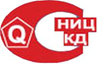 Федеральный закон "О техническом регулировании" 
от 27.12.2002 N 184-ФЗ
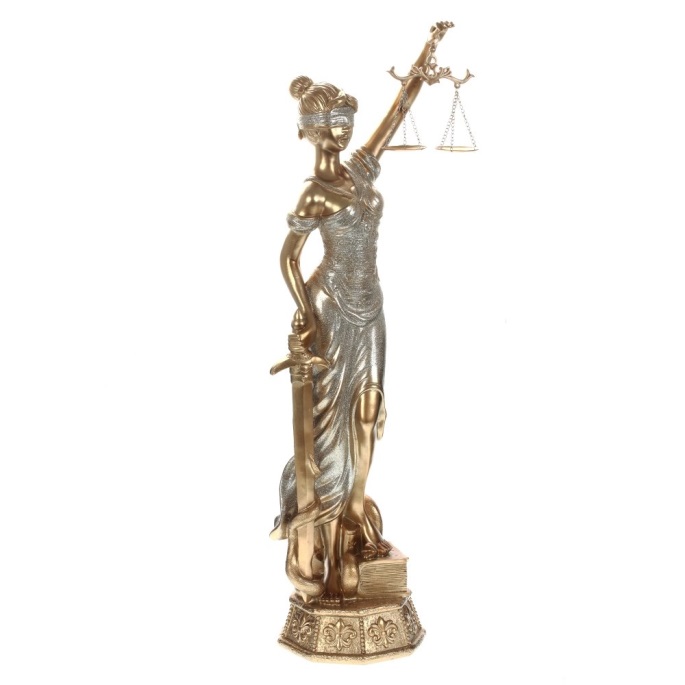 «…Для объектов, являющихся потенциальным источником опасности, безопасность объекта  и связанных процессов производства, эксплуатации, хранения, перевозки, реализации и утилизации – состояние, при котором отсутствует недопустимый риск, связанный с причинением вреда жизни или здоровью граждан, имуществу физических или юридических лиц, государственному или муниципальному имуществу, окружающей среде, жизни или здоровью животных и растений». 
Критический отказ - отказ объекта (составной части), приводящий к причинению вреда жизни или здоровью граждан, имуществу физических или юридических лиц, государственному или муниципальному имуществу, окружающей среде, жизни или здоровью животных и растений.
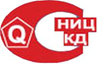 Термин «надежность»
надежность  - Свойство объекта сохранять во времени в установленных пределах значения всех параметров, характеризующих способность выполнять требуемые функции в заданных режимах и условиях применения, технического обслуживания, хранения и транспортирования.

Примечание – Надежность является комплексным свойством, которое в зависимости от назначения объекта и условий его применения может включать безотказность, долговечность, ремонтопригодность и сохраняемость или определенные сочетания этих свойств
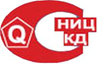 Термины «назначенный ресурс» и «назначенный срок службы»
назначенный ресурс  - Суммарная наработка, при достижении которой эксплуатация объекта должна быть прекращена независимо от его технического состояния 
Примечание - Данный показатель не является показателем надежности

назначенный срок службы -  Календарная продолжительность эксплуатации, при достижении которой эксплуатация объекта должна быть прекращена независимо от его технического состояния 
Примечание - Данный показатель не является показателем надежности.
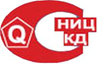 Цель установления назначенного срока службы и назначенного ресурса
Цель установления назначенного срока службы и назначенного ресурса – обеспечить принудительное заблаговременное прекращение применения объекта по назначению, исходя из требований безопасности или технико-экономических соображений.
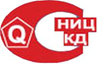 Назначенный срок службы и назначенный ресурс не относятся к показателям надежности
Назначенный срок службы и назначенный ресурс являются технико-эксплуатационными характеристиками и не относятся к показателям надежности (показателям долговечности). Однако при установлении назначенного срока службы и назначенного ресурса принимают во внимание значения показателей надежности. 
Если установлено требование безопасности, то назначенный срок службы (ресурс) должен соответствовать значениям вероятности безотказной работы по отношению к критическим отказам близким к единице. Из соображений безопасности может быть также введен коэффициент запаса по времени.
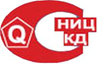 Установление  значения назначенных  
показателей
В качестве назначенного ресурса рекомендуется выбирать такое значение, чтобы вероятность критического отказа за период назначенного ресурса была близка к нулю, или чтобы значение назначенного ресурса составляло установленную часть от среднего ресурса для критического отказа, то есть  Тн=кТср,  где Тн – назначенный ресурс, Тср – средний ресурс, к – коэффициент меньше единицы  или  Тн – гамма-процентный ресурс со значением гамма близким к 100%.
Установление назначенных показателей связано с возникновением критических отказов (состояний) объекта, то есть с угрозой снижения безопасности. Назначенные показатели устанавливают на составные части, отказ которых вызывает критический отказ объекта в целом, (иногда только на объект в целом).
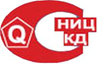 Основа установления значения 
назначенного ресурса
Основой установления значения назначенного ресурса (срока службы) является показатель надежности объекта в целом (по критическим отказам). Требования к показателям надежности составных частей,  в том числе составных частей, для которых необходимо установление назначенных показателей, устанавливают с учетом структуры объекта, наличия  или отсутствия резервированных составных частей и других особенностей объекта.
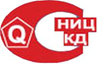 Алгоритм определения составных частей для установления назначенных показателей
Анализ требований к безопасности объекта
Определение критических отказов объекта
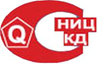 Выявление составных частей, отказ которых приводит к критическому отказу объекта
Установление назначенных показателей для составных частей, отказ которых приводит к критическому отказу объекта
Примеры выбора назначенного ресурса  и назначенных показателей
ПРИМЕР 1.  Для самолета критическим отказом, вызывающим существенные последствия, в том числе потерю самолета и гибель людей, является отказ двигателя. Поэтому для двигателя устанавливают назначенный ресурс. При этом для самолета в целом и составных частей двигателя назначенные показатели не устанавливают.
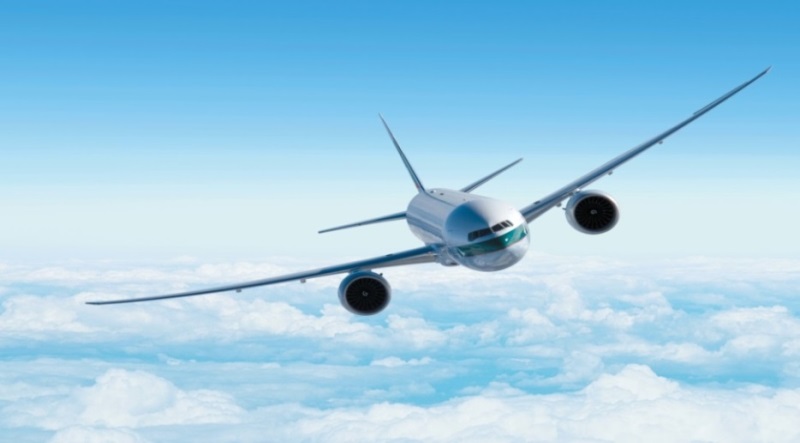 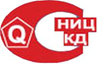 ПРИМЕР  2. Для автомобиля отказ двигателя тоже имеет существенные последствия. Однако они не сопоставимы с последствиями отказа двигателя самолета. В этом случае назначенные показатели не устанавливают.
Выводы:
Если не установлены требования к надежности объекта, установление значений назначенных показателей невозможно.
Для обеспечения безопасности объекта необходимо установить требования к его надежности и надежности его составных частей. В этом случае назначенные показатели, как экономические и технико-эксплуатационные  характеристики, могут быть использованы для обеспечения безопасности объекта в эксплуатации.
Установление назначенных показателей рационально лишь для составных частей, отказ которых приводит к критическому отказу объекта
Установление назначенных показателей ко всем составным частям не способствует повышению безопасности объекта, а лишь существенно повышает затраты на его эксплуатацию
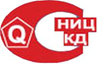